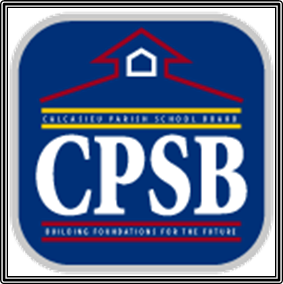 Certificate of Completion
McKinney-Vento Homeless Foster Care Program and Migrant Training Webinar FY 2023-2024
I have participated in the Training Webinar.
Printed Name:_______________________Signature:___________________

School:____________________________________
Principal’s Signature
Date
Scan and Upload Completed Certificate to your school’s folder in OneDrive     DUE BY AUGUST 18TH
[Speaker Notes: Note: 
This certificate is designed to be printed. You should test print on regular paper to ensure proper positioning before printing on card stock.
You may need to uncheck Scale to Fit Paper in the Print dialog (in the Full Page Slides dropdown).]